Increase chain lifetime by 50%
Long life spindle chain (snap head technology)
DESCRIPTION
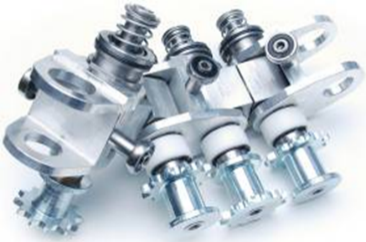 Value: Cost Optimisation, Efficiency, Obsolescence
Equipment: Series 2 blowers  (MM, GM, TM, oven pitch 40 or 50mm, preferential heating oven, guided type (W bearing))
Catalogue code: 967